노사협의체 현황
노사협의체 실시 (2021.04.27)
[전회 차 노사협의체 사진대지]           [법 제75조 노사협의체의 구성]
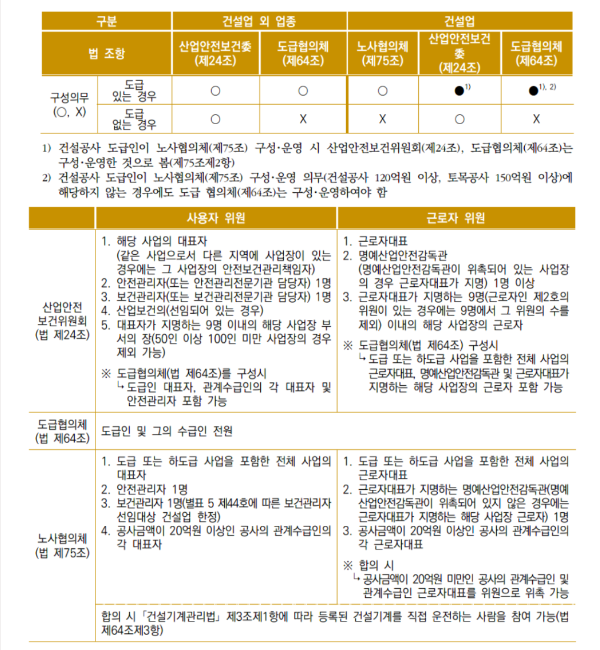 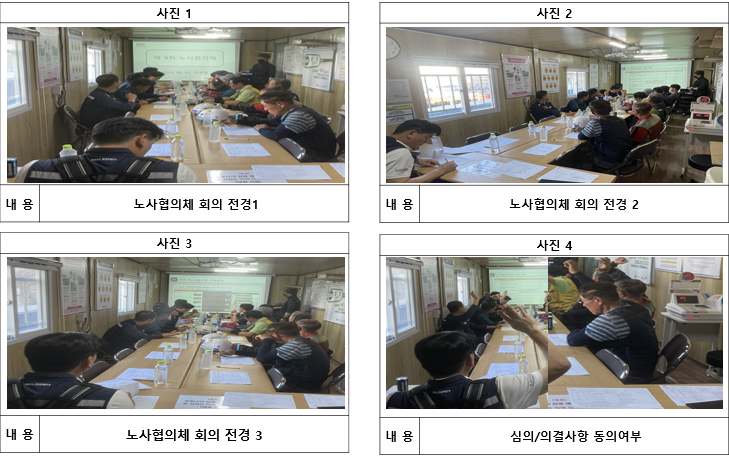 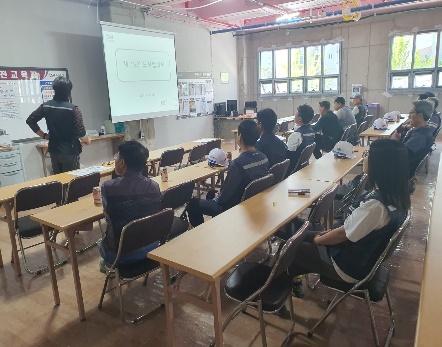 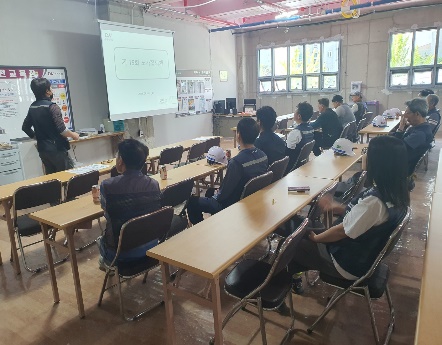 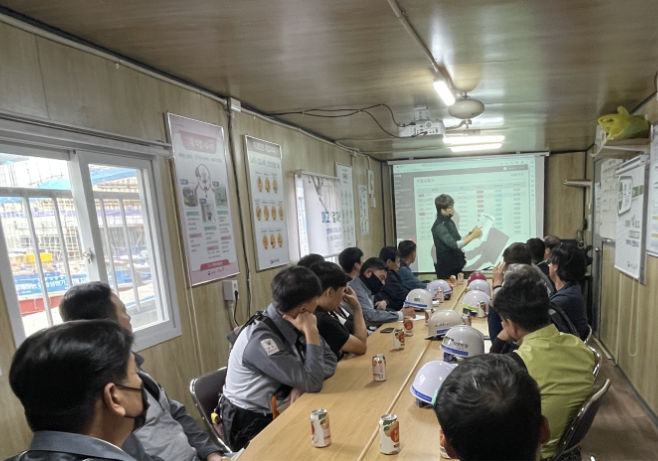 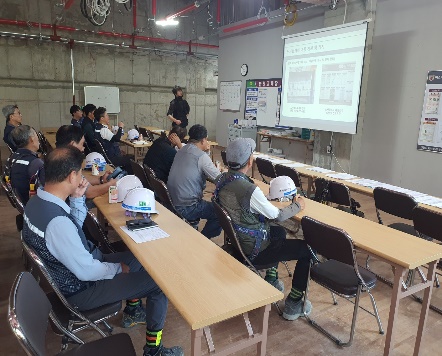 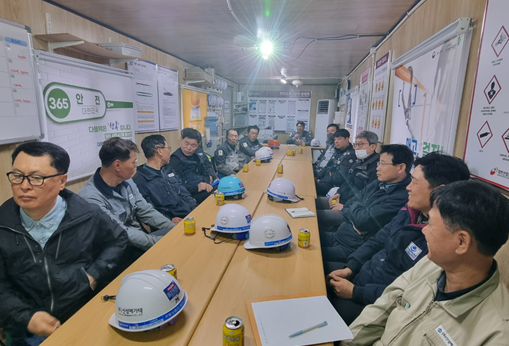 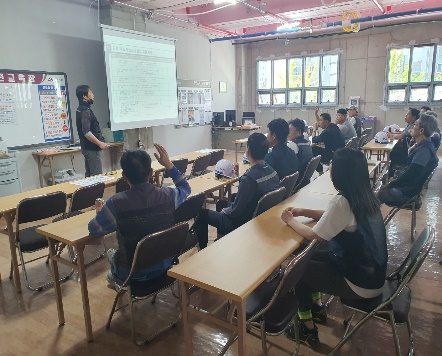 노사협의체 내용 전파 및 게시
사협의
[전회 차 노사협의체 심의ㆍ의결사항 게시 및 전파 현황]
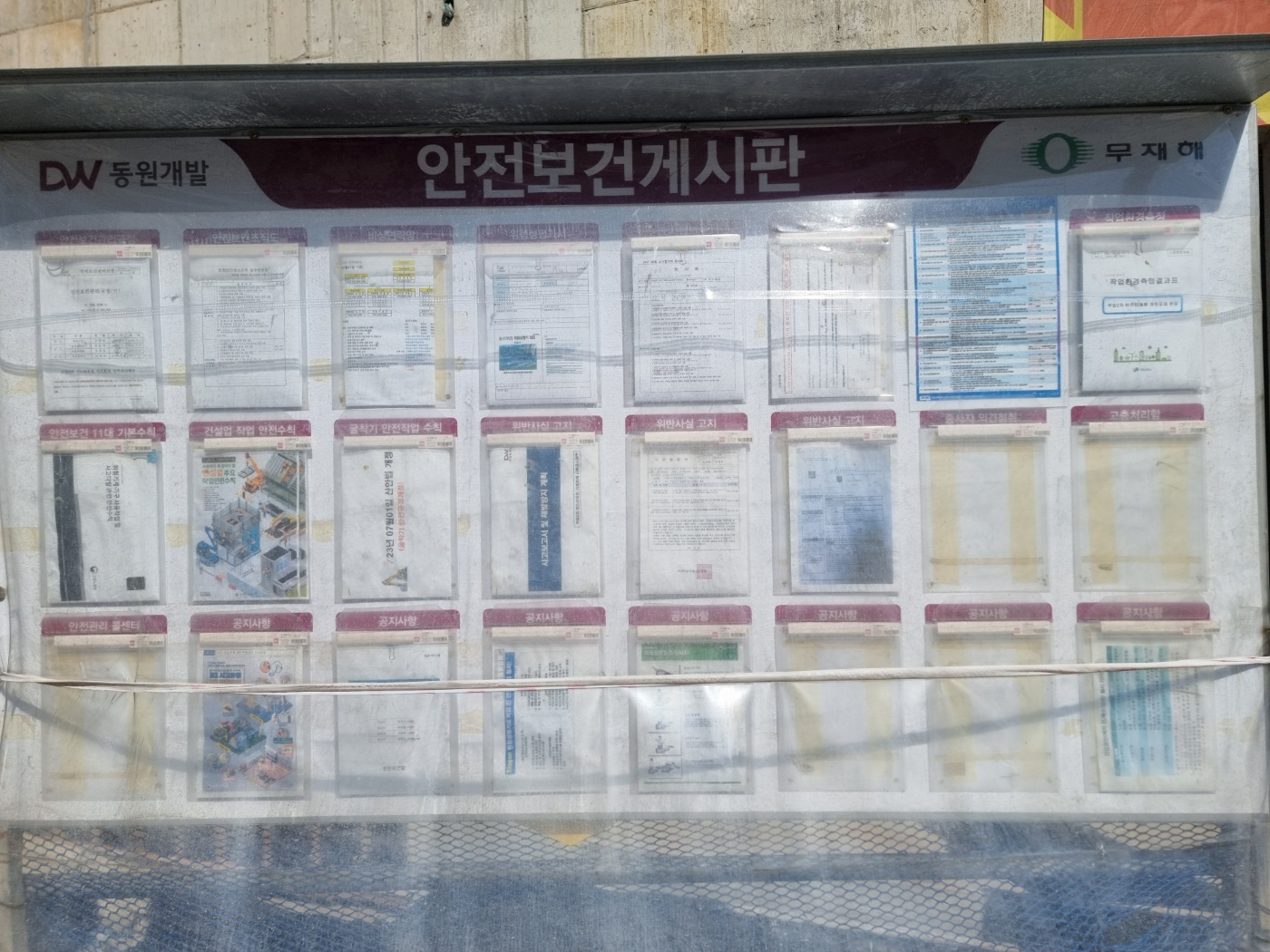 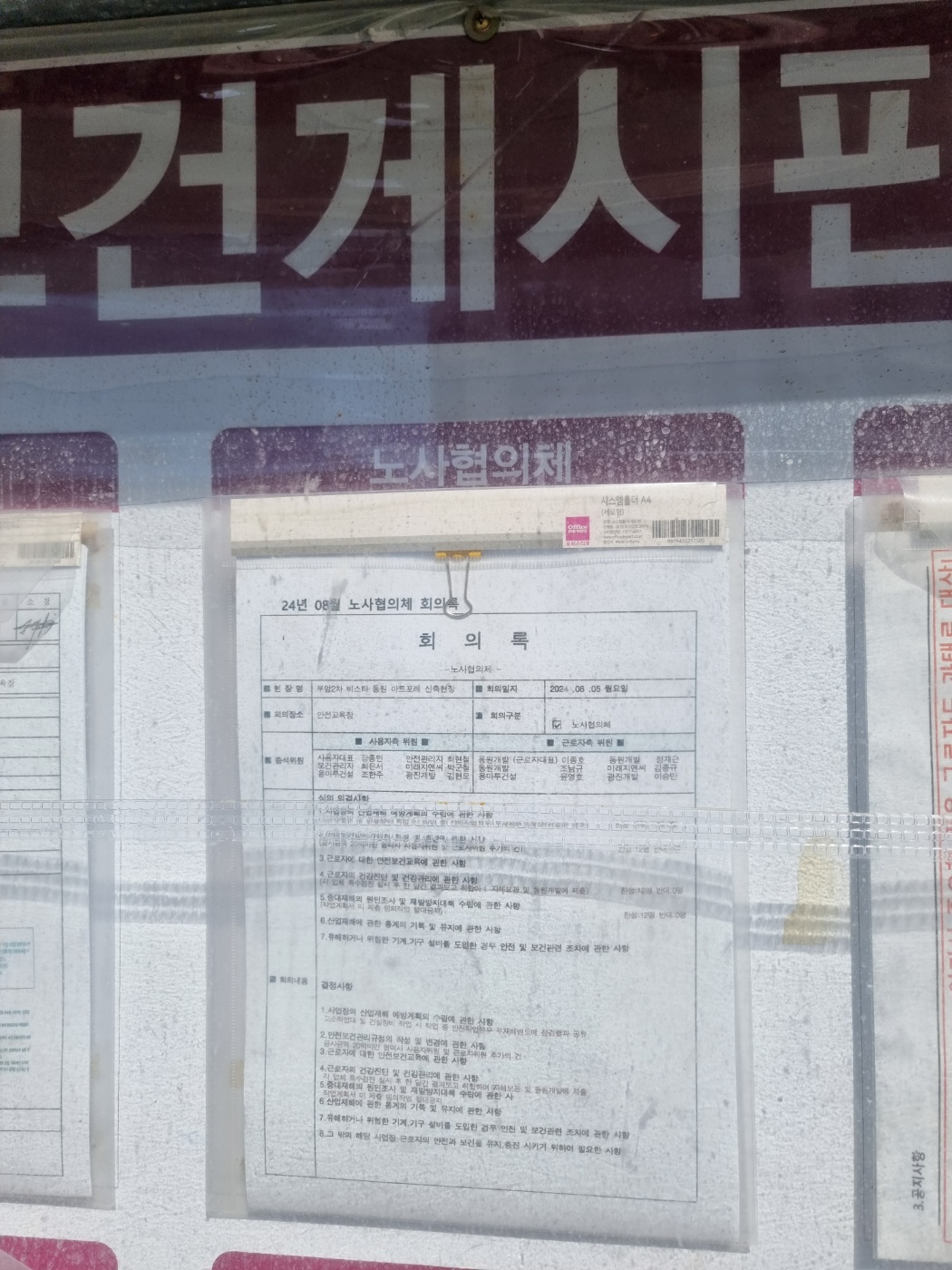 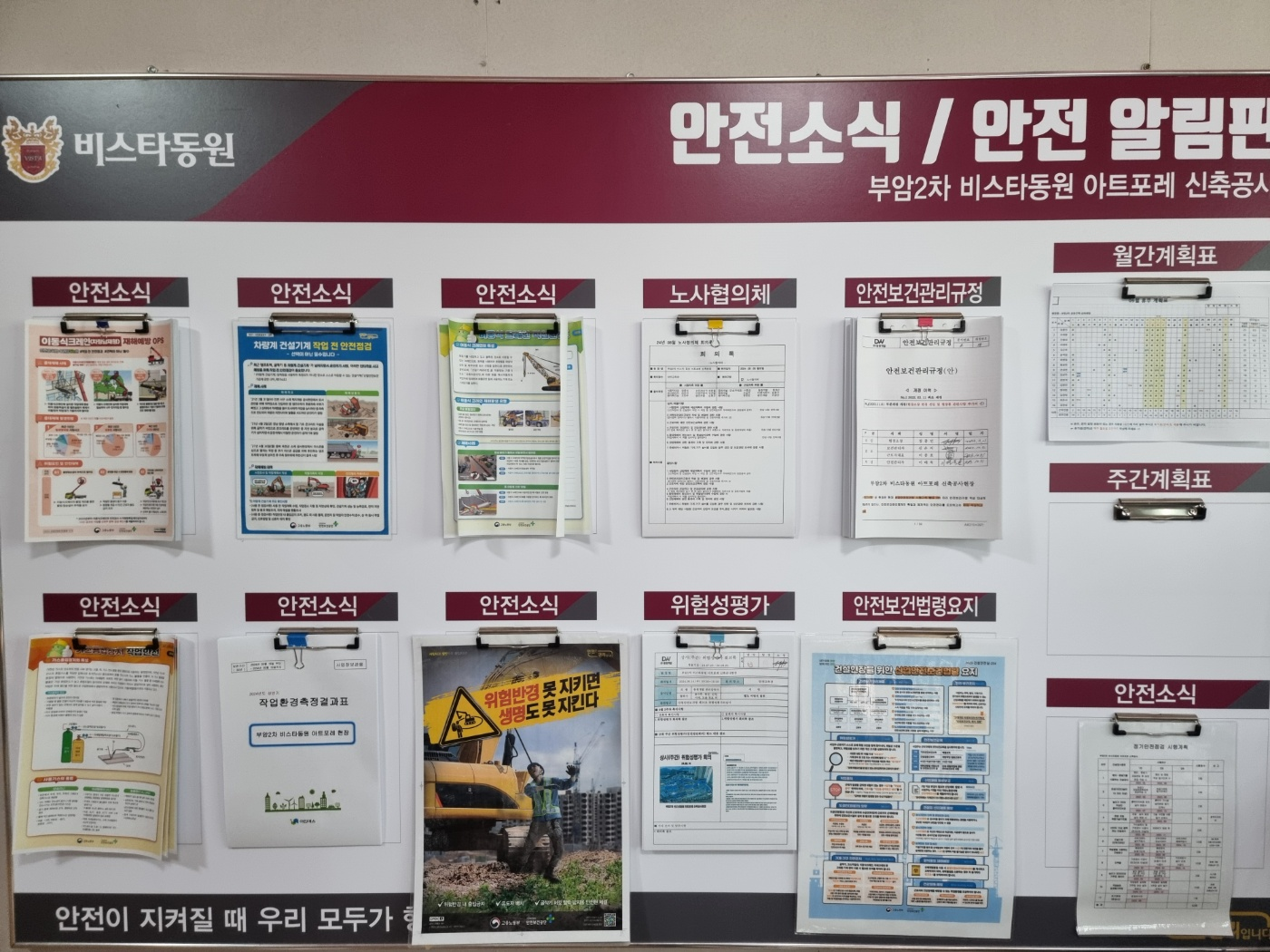 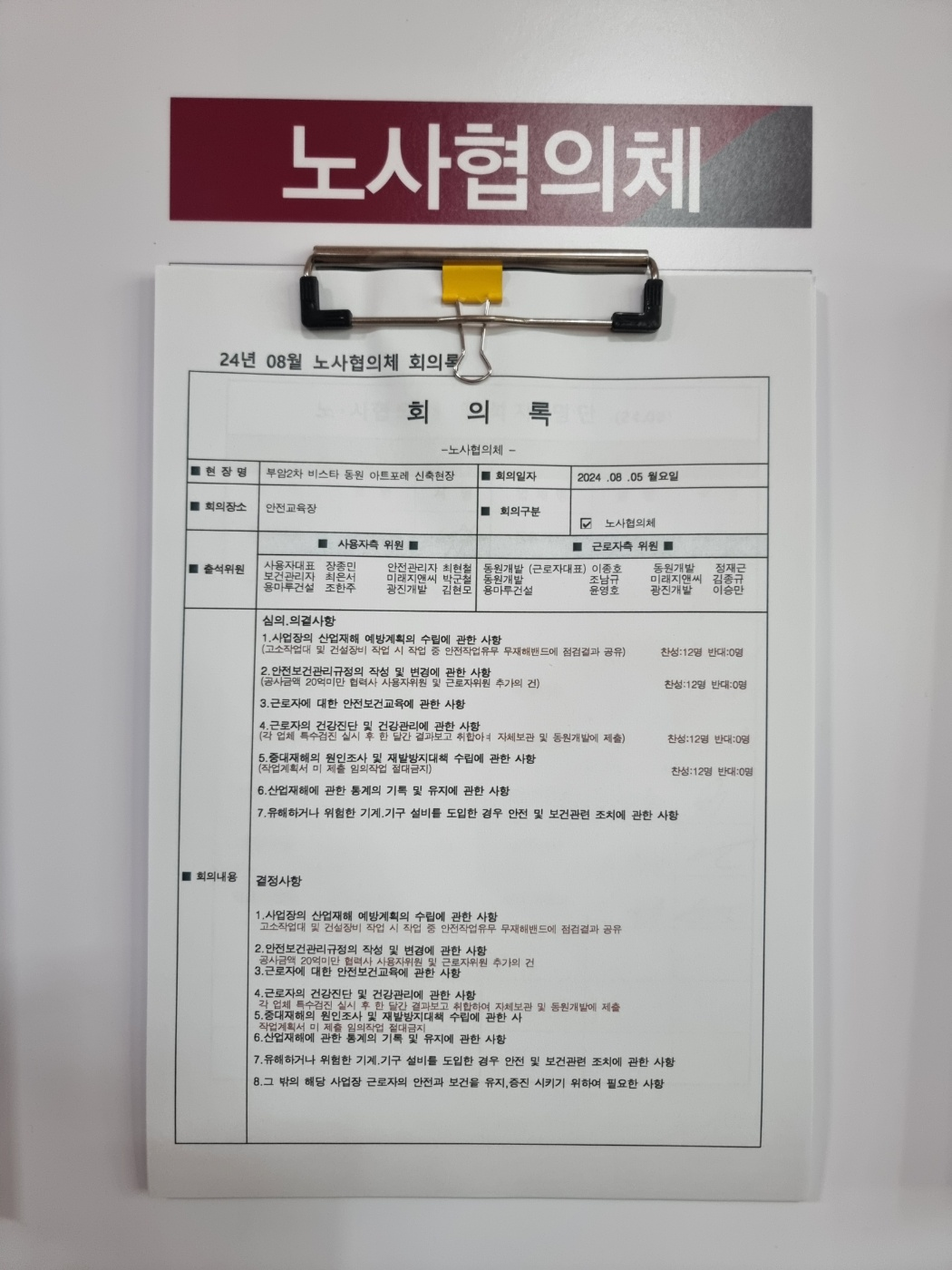 노사협의체 내용전파
(안전보건교육장)
노사협의체 내용전파
(현장 안전보건게시판)
진행순서
1
노사 협의체 구성 및 전회 차 심의ㆍ의결사항
2024년 08월 심의ㆍ의결사항 Feed-back
2
2024년 10월 심의ㆍ의결사항
3
협의사항 결과 및 건의사항
4
01
노사협의체 구성 (08월)
01
노사협의체 심의ㆍ의결사항 및 협의사항
[전회 차 노사협의체 사진대지]
[산업안전보건법령상 심의ㆍ의결사항 및 협의사항]
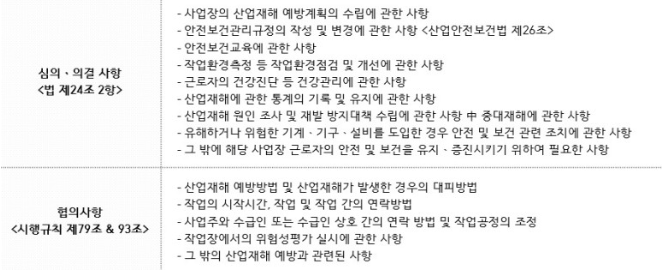 전회 차 이행사항
03
전회 차 노사협의체 심의 의결 사항
04
전회 차 노사협의체 협의사항
02
전회 차 의결사항 이행확인
근로자의 건강진단 및 건강관리에 관한 사항
1. 사업장의 산업재해 예방계획의 수립에 관한 사항
1) 고소작업대 외 건설장비 작업 시 작업중 상황
무재해 밴드에 등재 (실질적인 안전관리 필요) 실시의 건
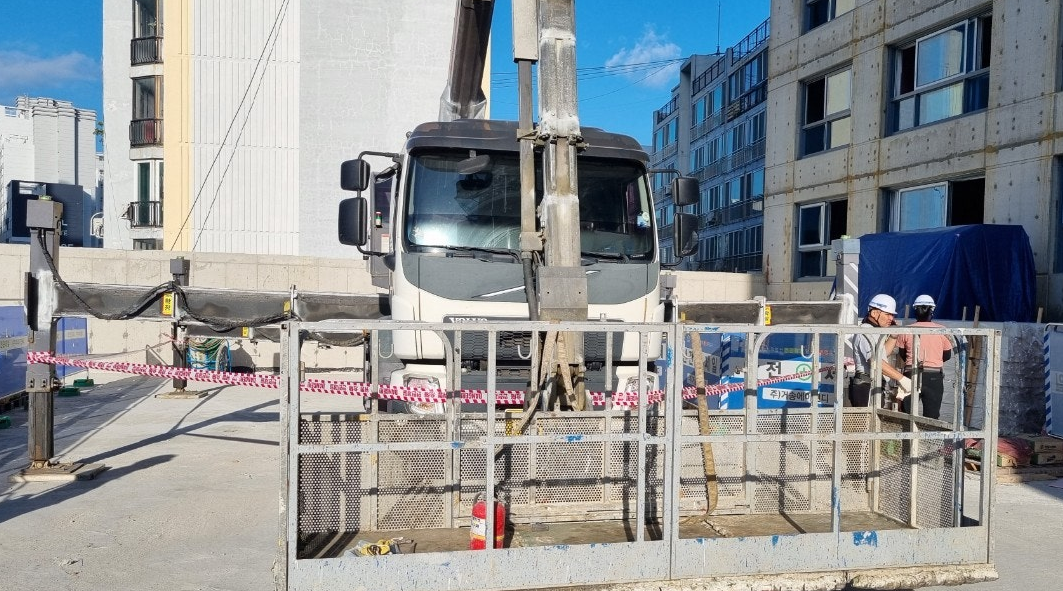 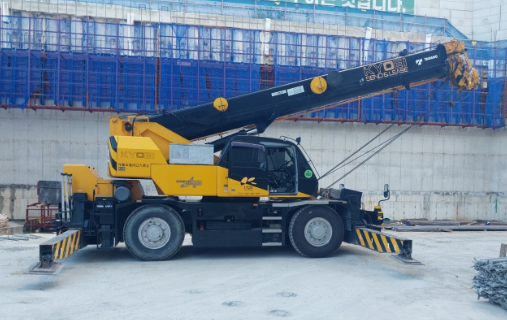 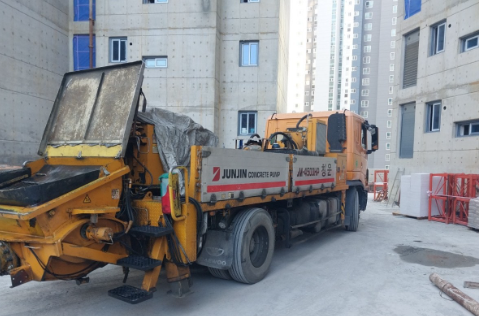 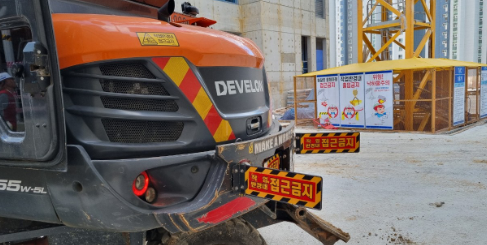 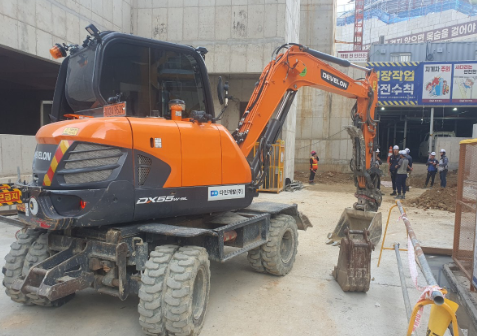 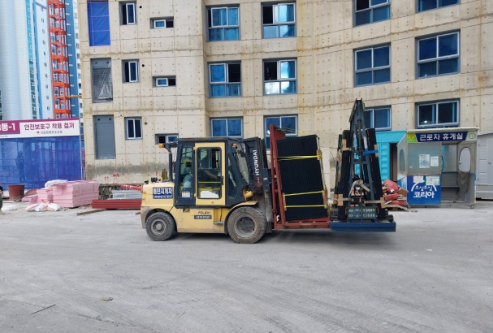 02
전회 차 의결사항 이행확인
근로자의 건강진단 및 건강관리에 관한 사항
3. 근로자에 대한 안전보건교육에 관한 사항
1) 현신규 투입교육 시간준수 (오전 07시) 실시의 건
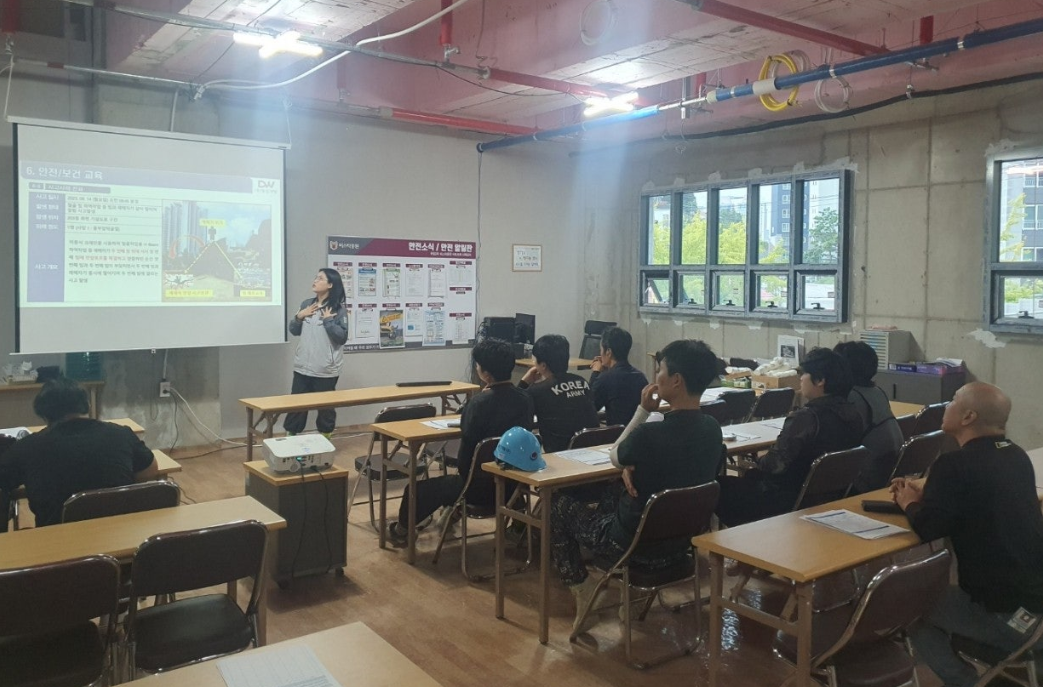 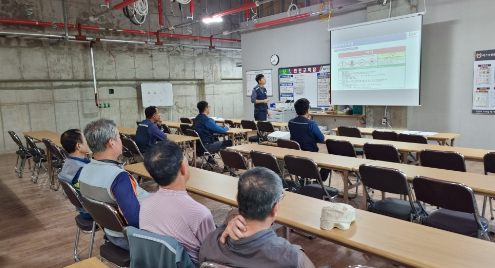 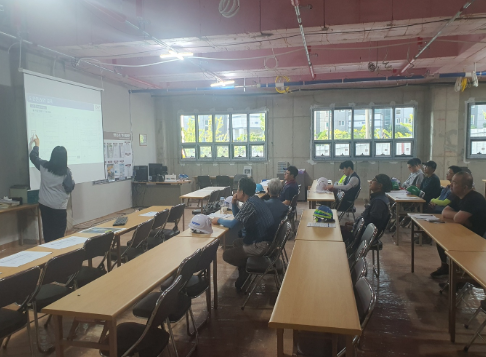 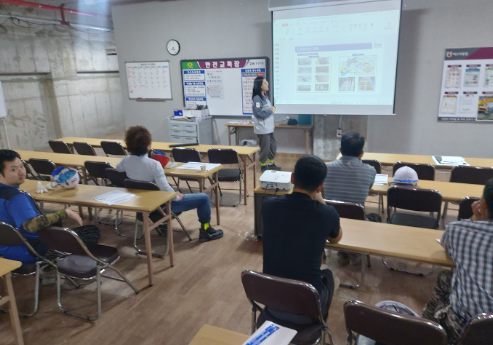 02
전회 차 의결사항 이행확인
근로자의 건강진단 및 건강관리에 관한 사항
4. 근로자의 건강진단 및 건강관리에 관한 사항
1) 각 업체 특수검진 실시 후 한달 후 결과보고 하여 자체보관 및 동원개발에 보고의 건
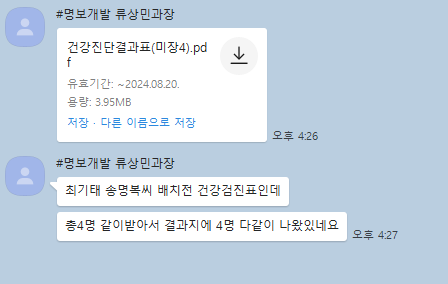 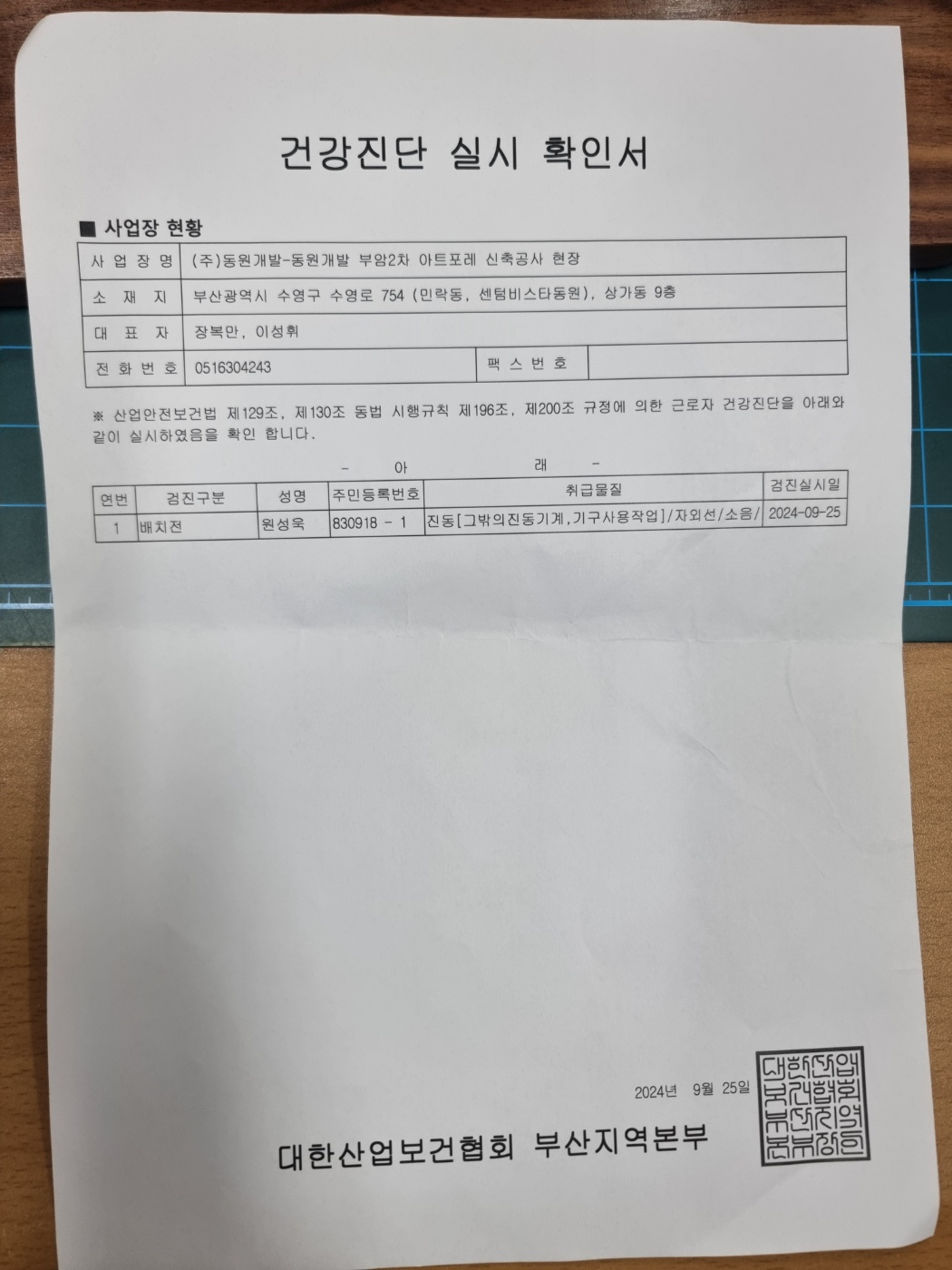 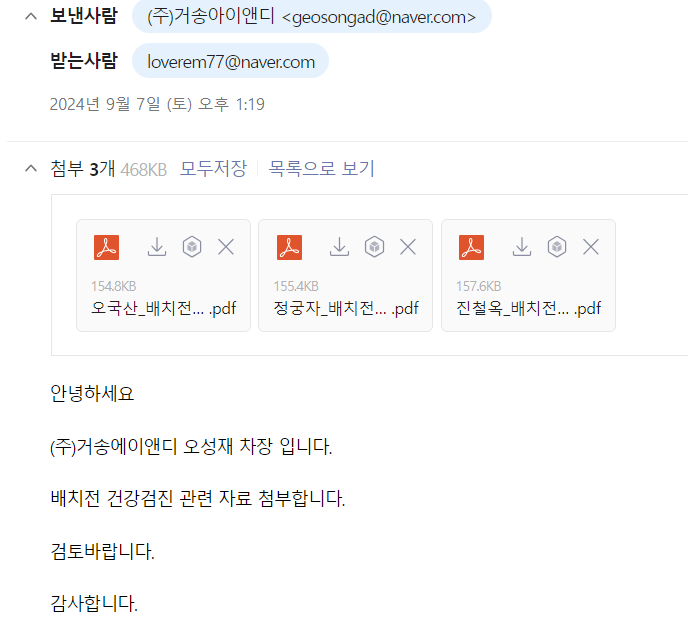 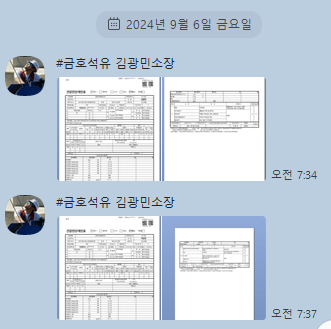 02
전회 차 의결사항 이행확인
근로자의 건강진단 및 건강관리에 관한 사항
5. 중대재해의 원인조사 및 재발방지대책 수립에 관한 사항
1) 작업계획서 활성화의 건
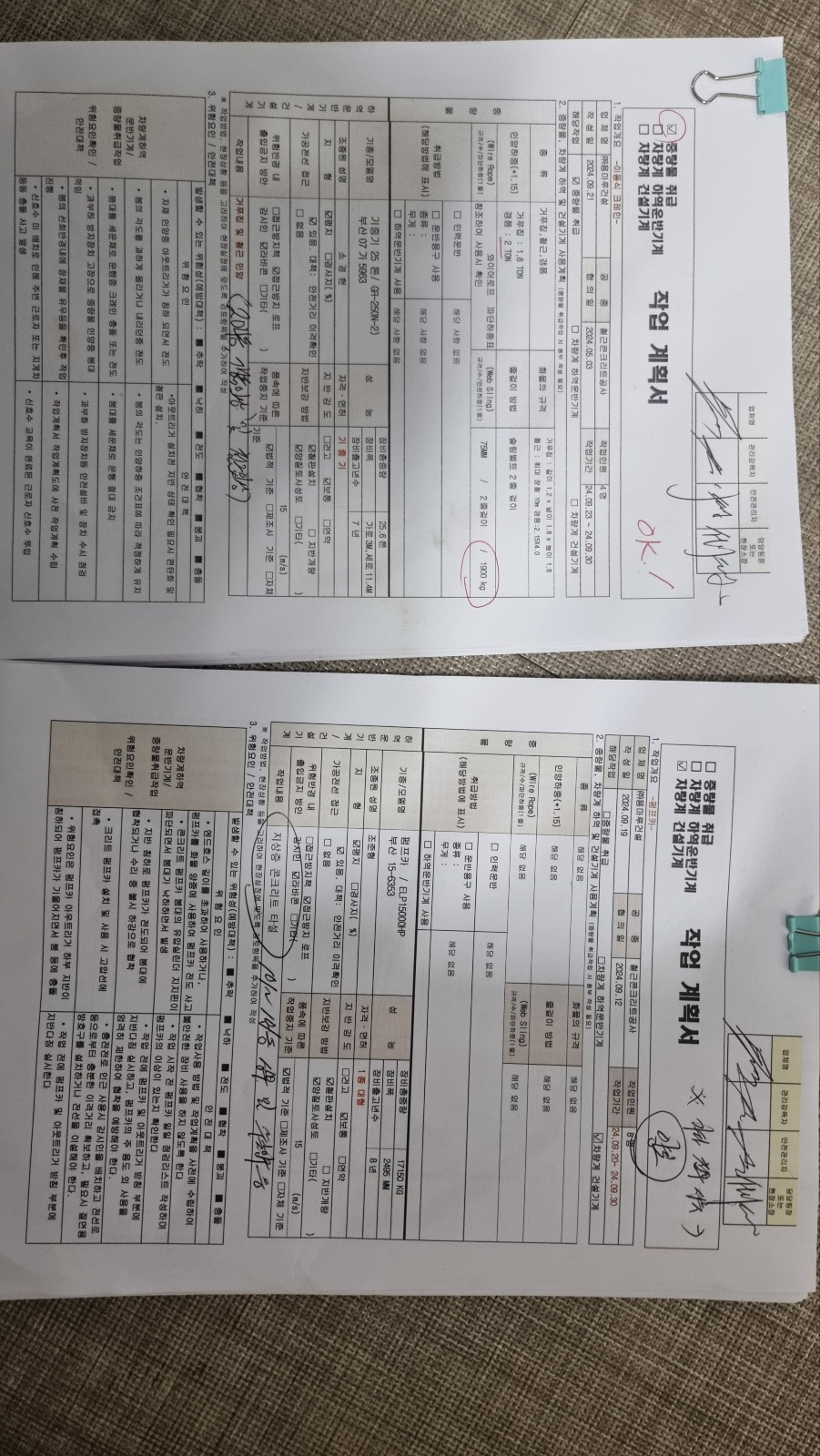 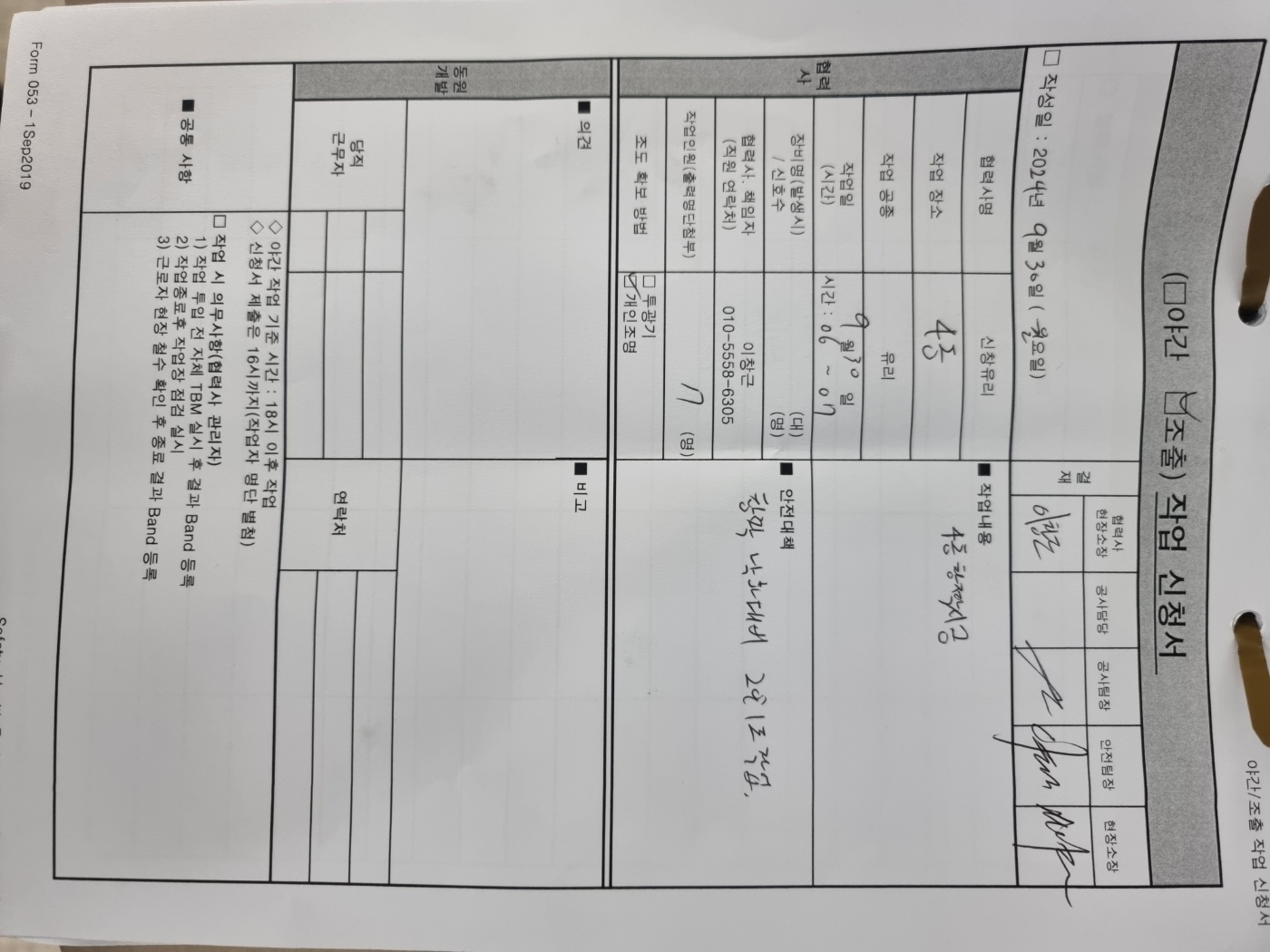 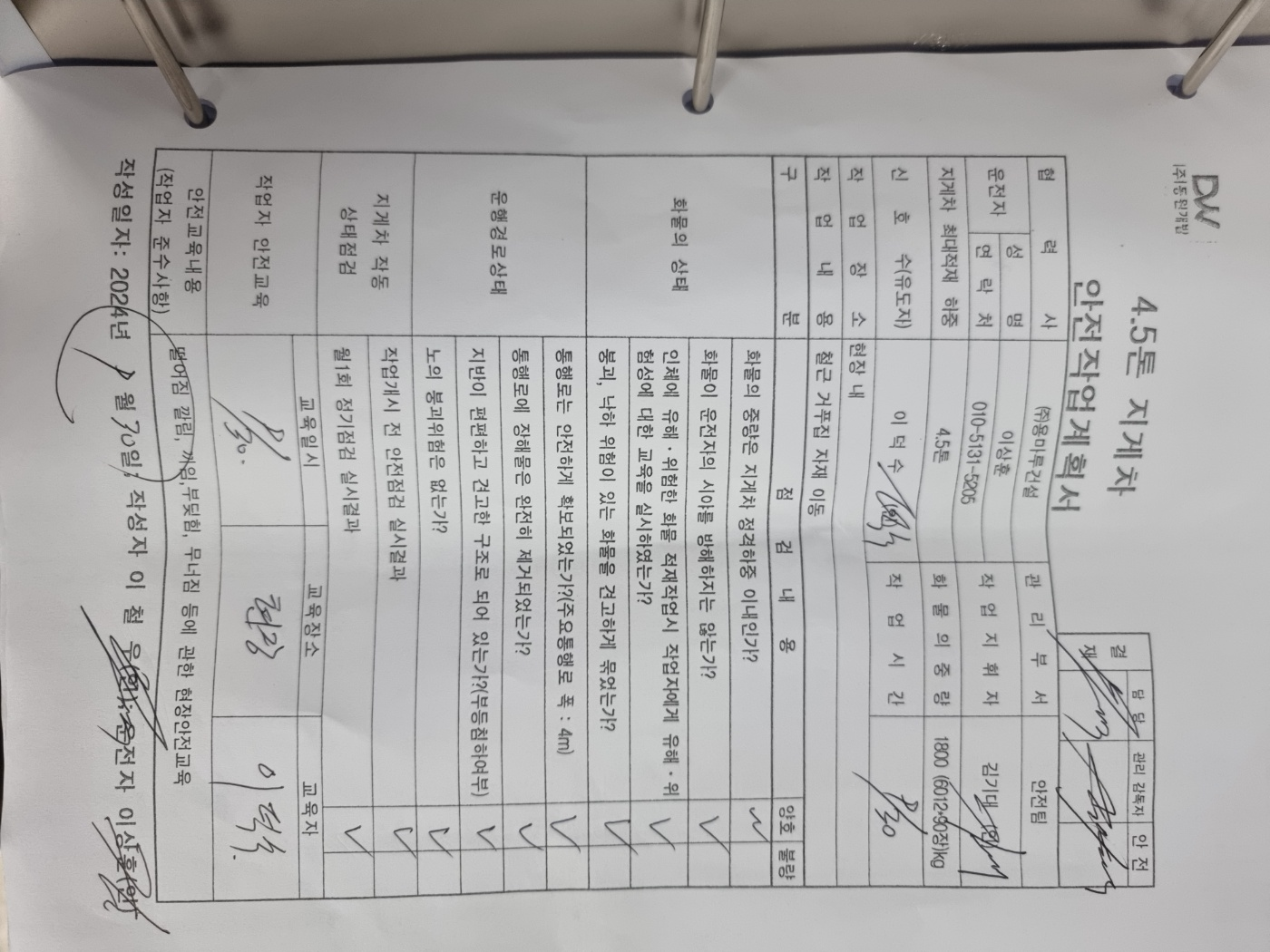 장비 작업계획서
지게차 작업계획서
조출 작업계획서
02
전회 차 의결사항 이행확인
근로자의 건강진단 및 건강관리에 관한 사항
7. 유해하거나 위험한 기계.기구 설비를 도입한 경우 안전 및 보건관련 조치에 관한 사항
1) 자율적인 공도구 점검하여 밴드에 등재의 건
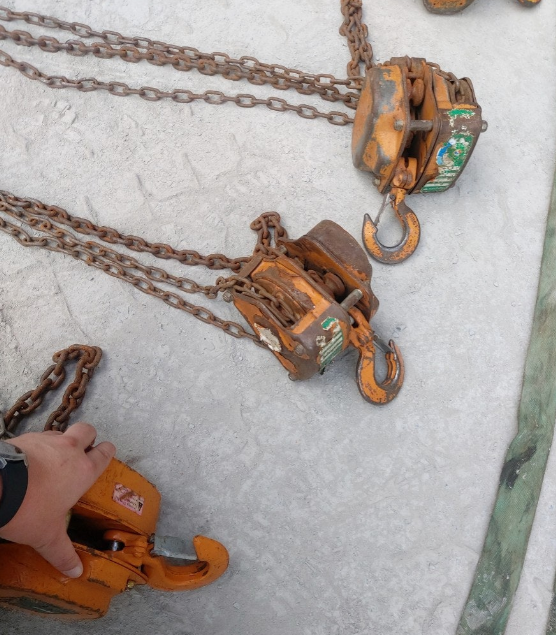 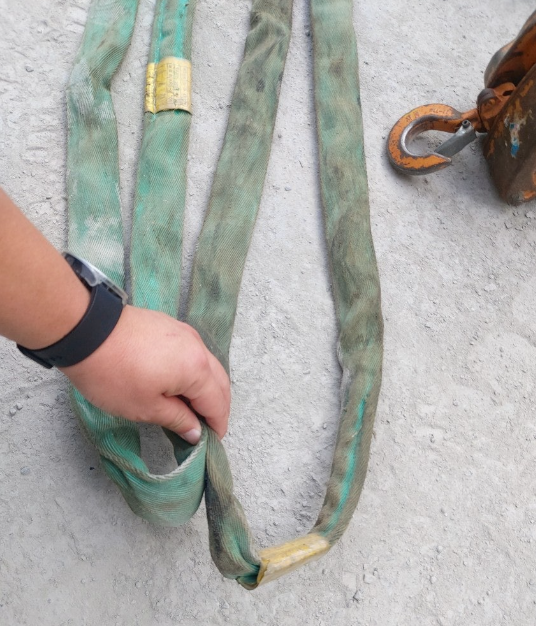 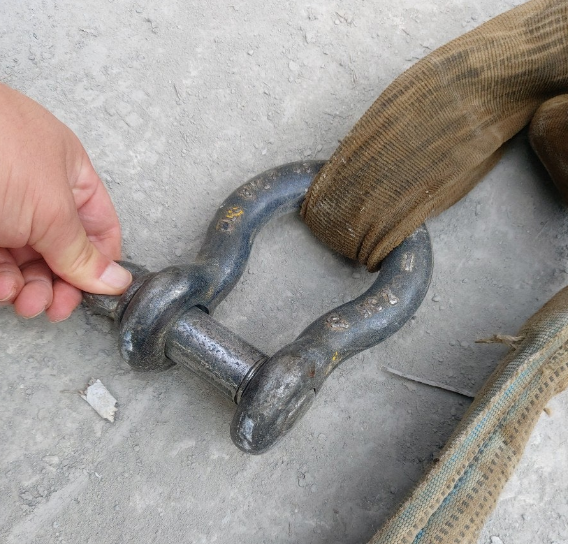 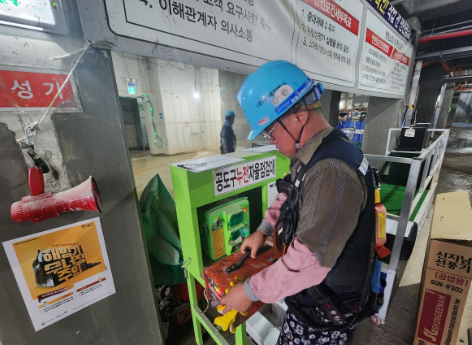 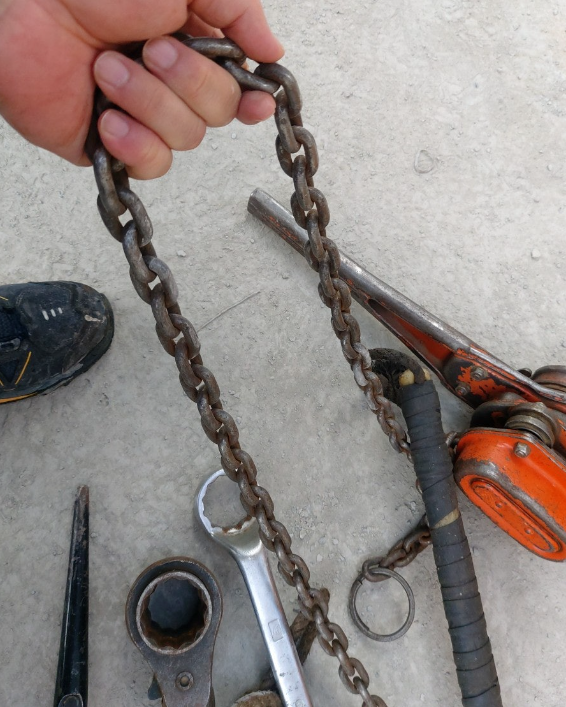 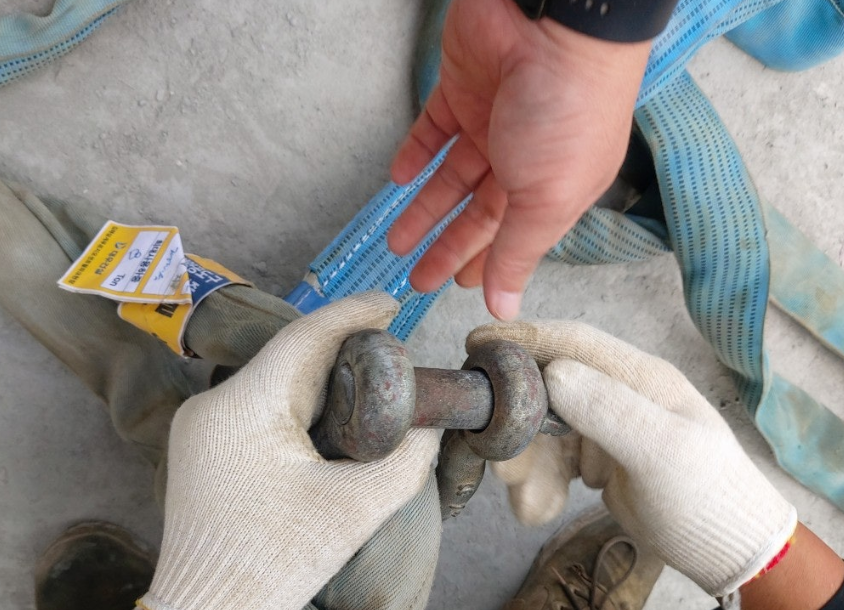 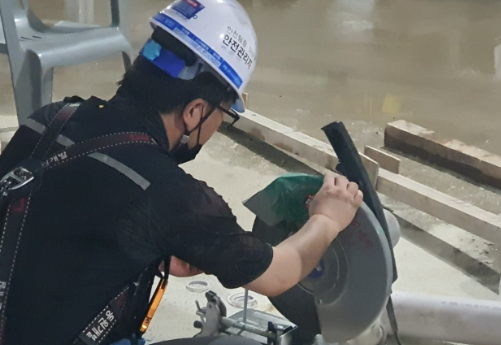 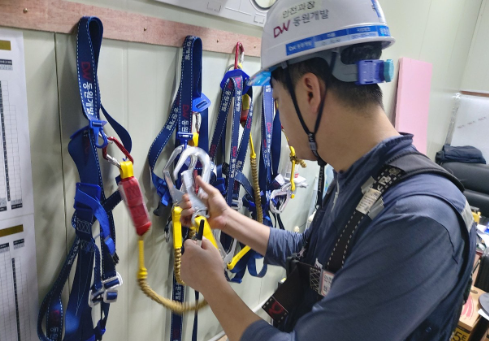 금회 차 회의사항
01
노사협의체 구성 (10월)
03
금회 차 노사협의체 심의 의결 사항
04
금회 차 노사협의체 협의사항
04
건의사항 및 전달사항
특이사항 없음 

*아침조회 시 언제든지 근로자청취의견 확인 중이니 언제든지 문의 하실것 
 (매일 아침조회 시 발언권 및 건의사항 등 근로자의견 확인 중)
노사협의체 사진대지
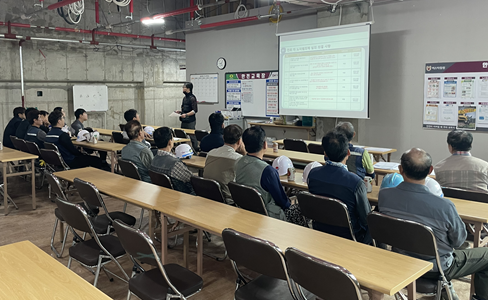 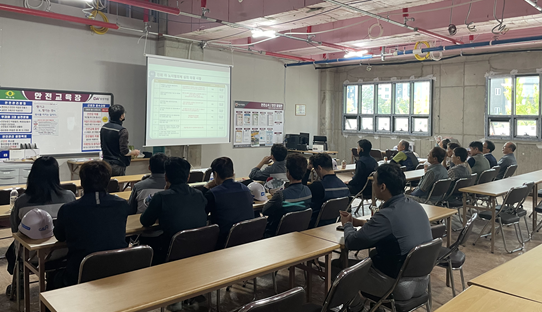 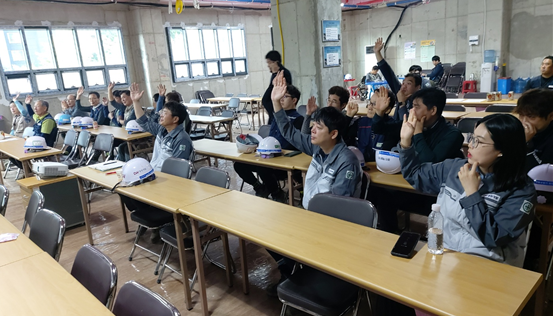 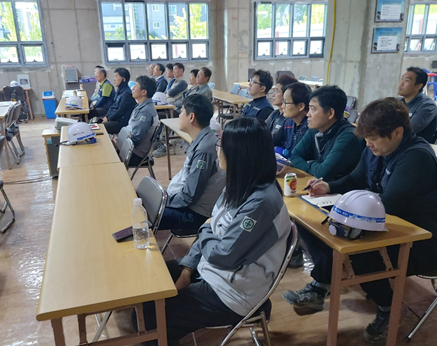 비상대피로
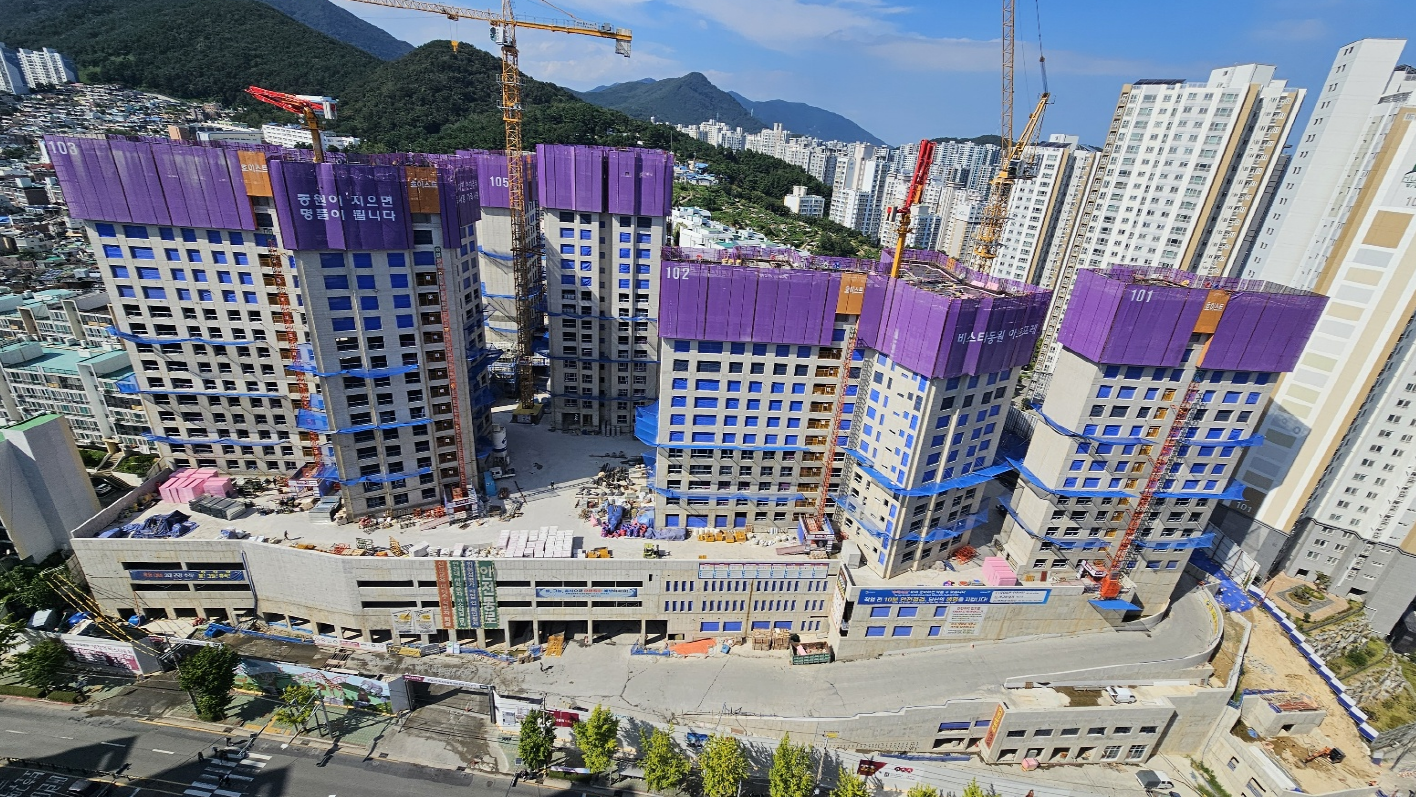 105동
104동
103동
102동
101동
각 동 지하3층으로 이동
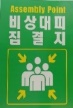 노유자시설 및 근린생활시설